Imperfect Foundations
Secondary Market Research 
Perspectives & Resources
Radius - Slingshot
Mark Bodnar
mbodnar@sfu.ca
Context
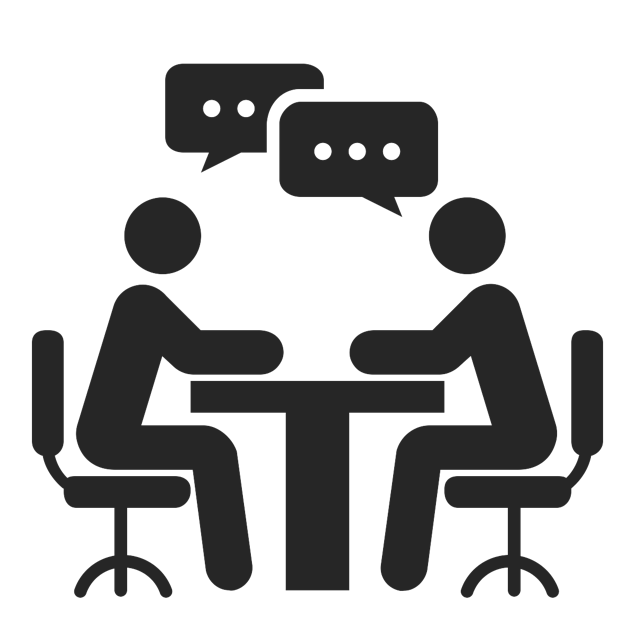 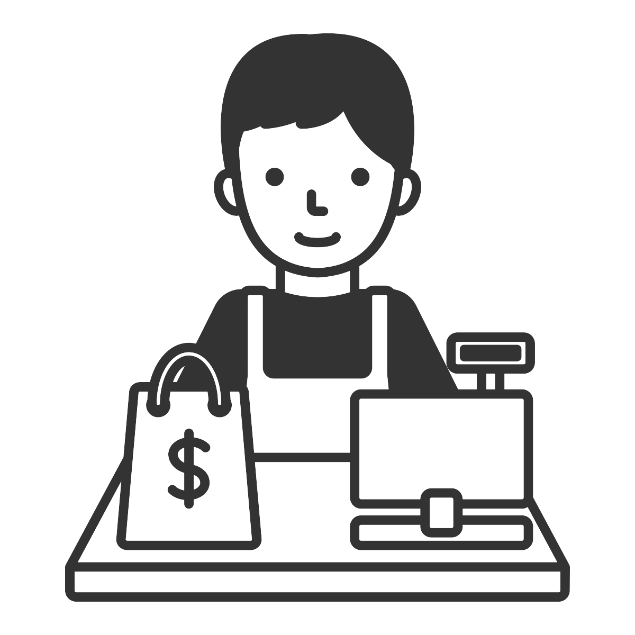 vs.
Context
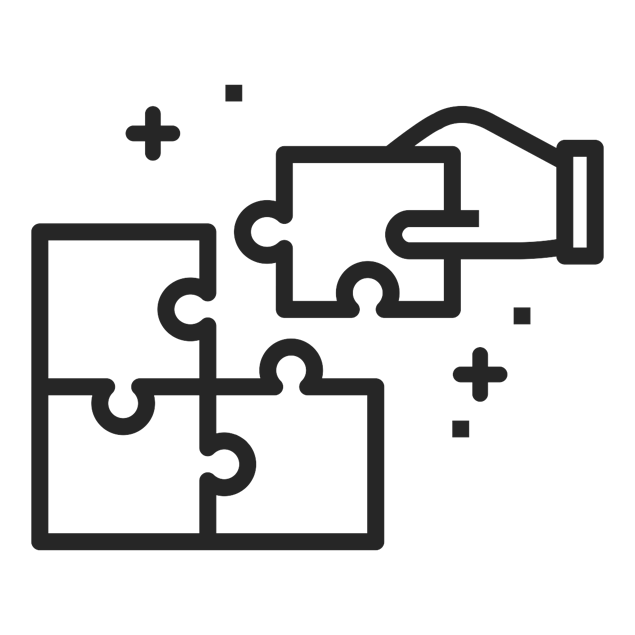 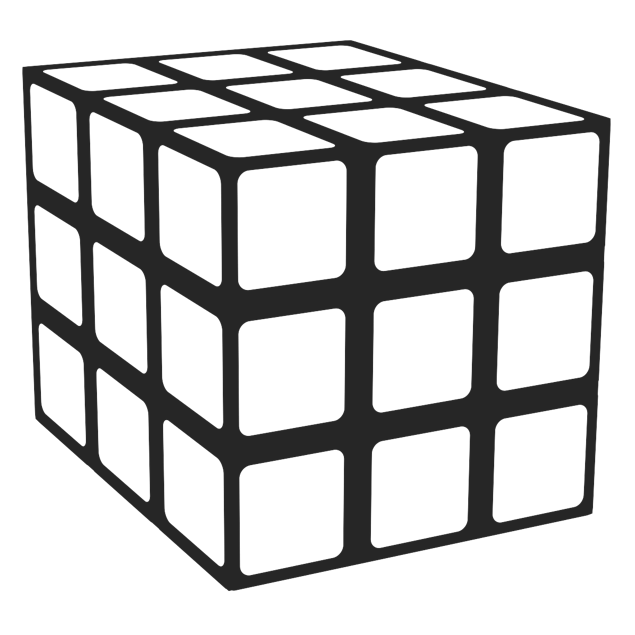 vs.
Context
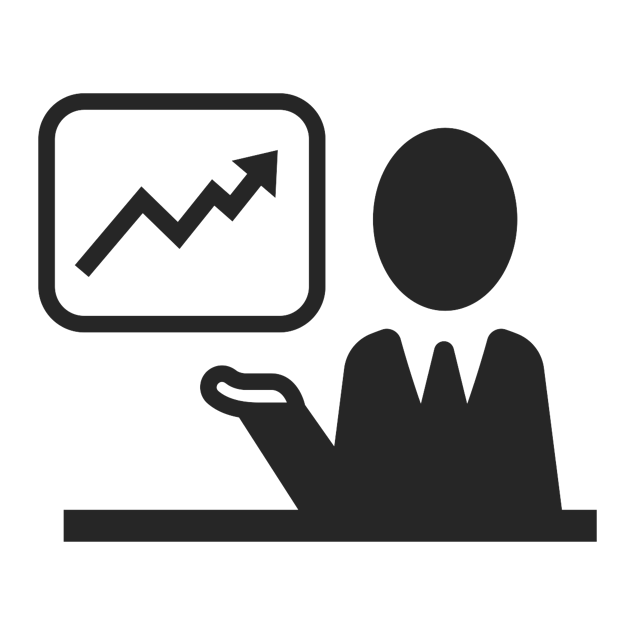 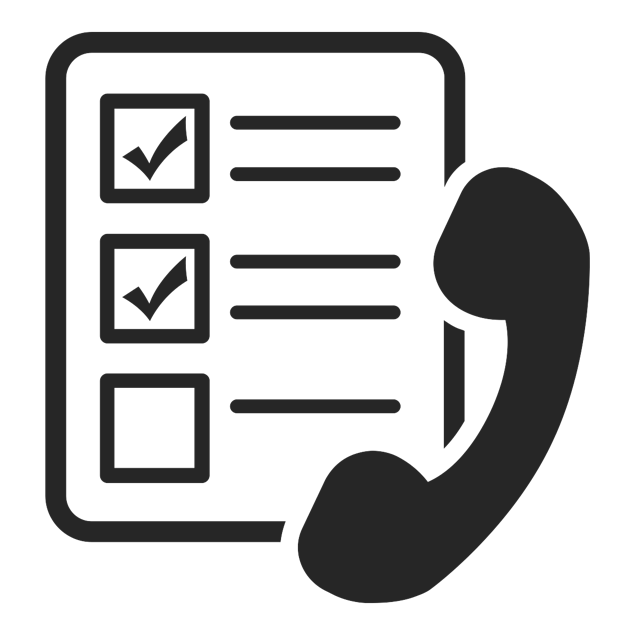 vs.
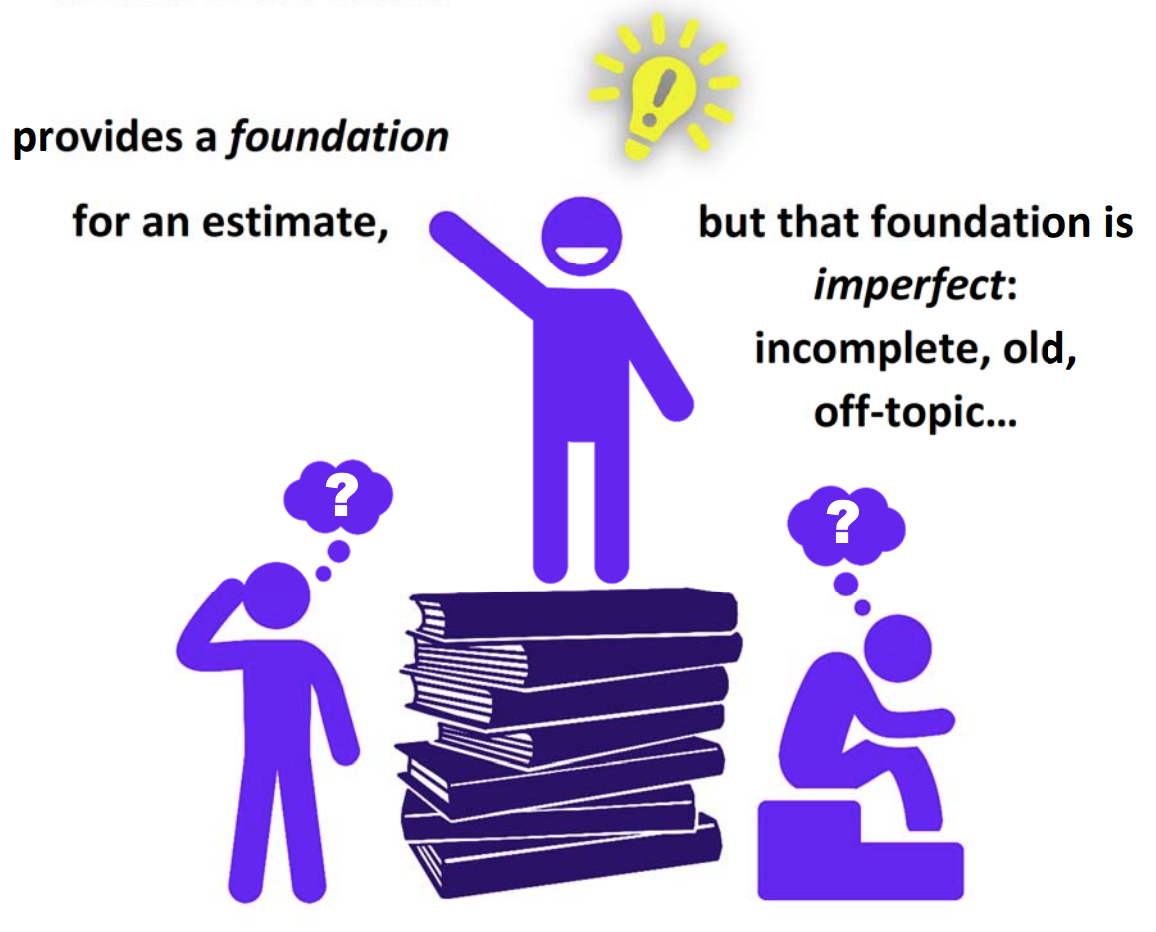 Secondary research
Secondary research
Therefore…
Don’t expect perfection (but seek it!) 
Ask good questions 
Evaluate everything 
Build the best foundation you can, and…
be ready to defend it
Secondary research
Why?
Why research at all?  Isn’t your “gut feeling” enough?
Why do secondary research instead of primaryif secondary is flawed by definition?
Good questions
Mark’s SalmAppleTM
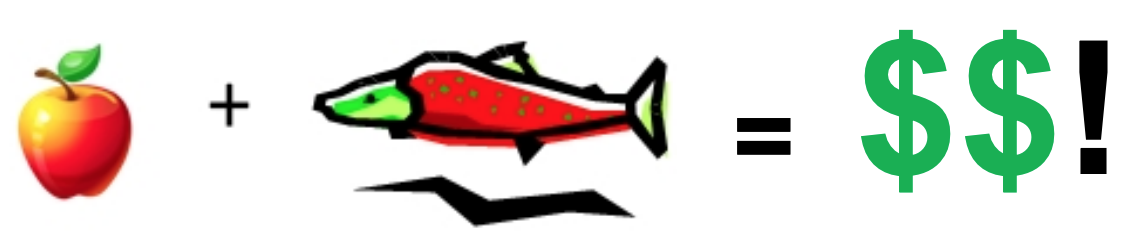 Environment
Customers
Competitors
Good questions
Your 
turn
List some secondary research questions about your initiative.If it helps, try to think in terms of the categories below.
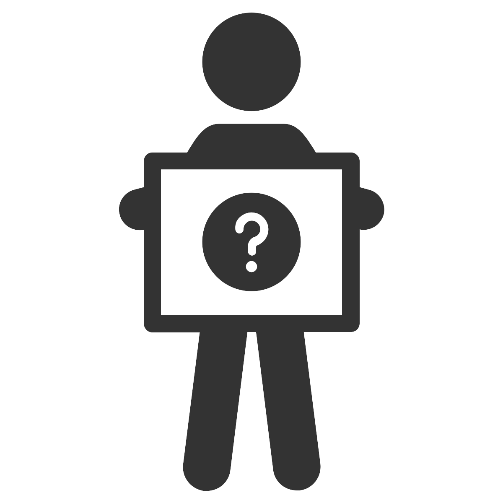 Environment
Customers
Competitors
Good questions
Your 
turn
If answers to those questions aren’t available, how flexible can you be?
Can you make use of older information on similar topics and from similar regions?
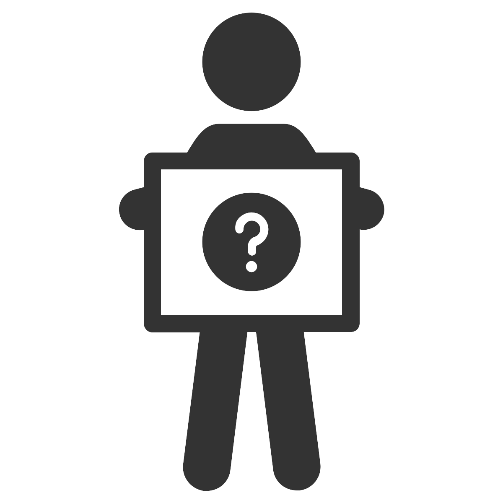 Time
Geography
Topic
Publishers
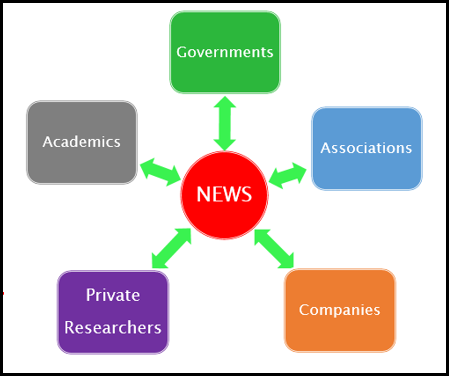 Publishers
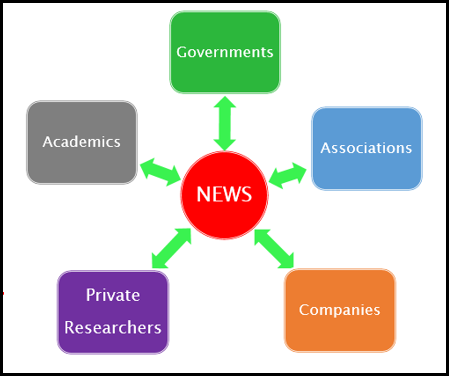 Mark’s SalmAppleTM
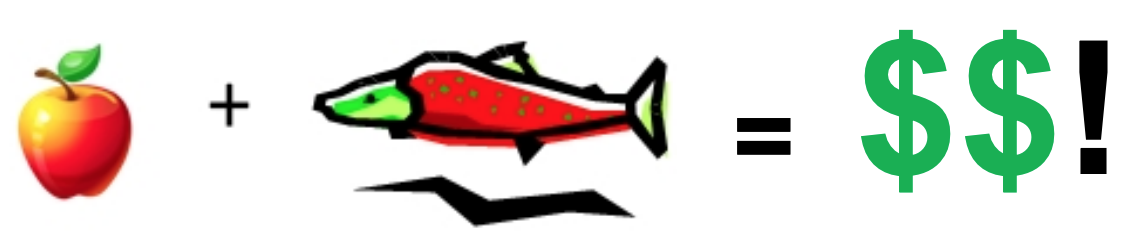 Which publisher types might have statistics on…
 fish consumption in Canada?
Why?
Publishers
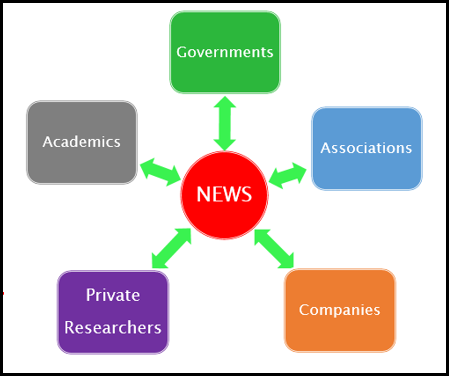 Your 
turn
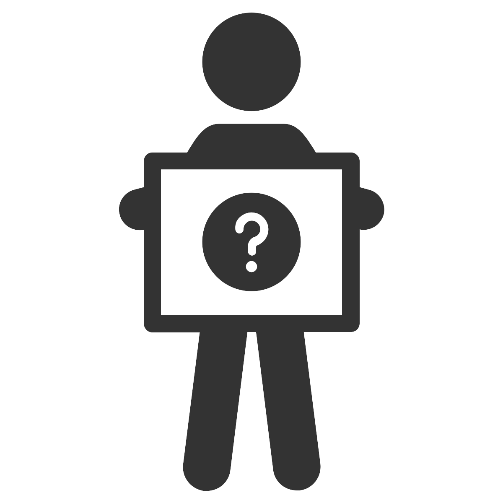 Which publisher types seem most likely to have the answers to the questions you listed earlier?
Do your questions seem…
newsworthy?
Layers
Gartner:
310M wearables will be sold in 2017
(Aug. 24, 2017)
Euromonitor:128M wearables will be sold in 2017
(Oct. 5, 2017)
Sources - free
Small Business Accelerators
via UBC
sba.ubc.ca
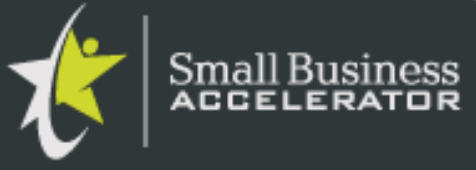 Vancouver Public Library
Business & Careers Resources
Link via: www.vpl.ca/digitallibrary
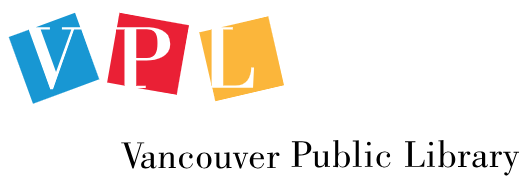 Private research firms: Social media
Blog post via:
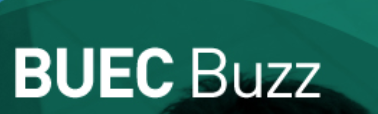 Sources – SFU Library
Guest access 
in any SFU Library branch:
bit.ly/sfu-guest
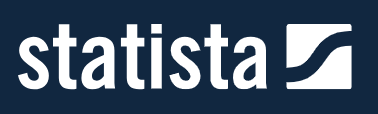 Statista:
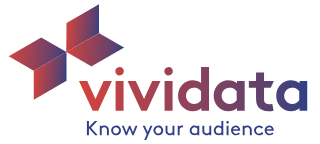 Vividata:
Sources – SFU Library
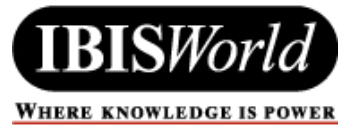 IBISWorld:
Factiva:
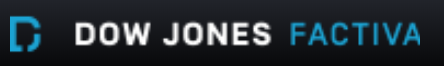 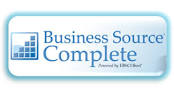 Business Source Complete:
Sources – SFU Library
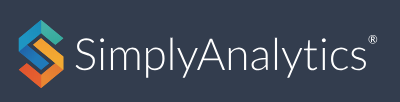 SimplyAnalytics:
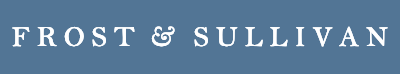 Frost & Sullivan:
bit.ly/sfubuslib-guides
More?
Recap
Secondary research
Brainstorm questions
then add flexibility and brainstorm some more
Predict publishers
“Who cares?” & “Why?”
Be open to the value of imperfect information
Build a foundation for your estimates
Next steps
Discussion of individual needs?
Deeper exploration of resources?
More time on your Question-Publisher worksheets?
Go home for  a nap?
Questions?
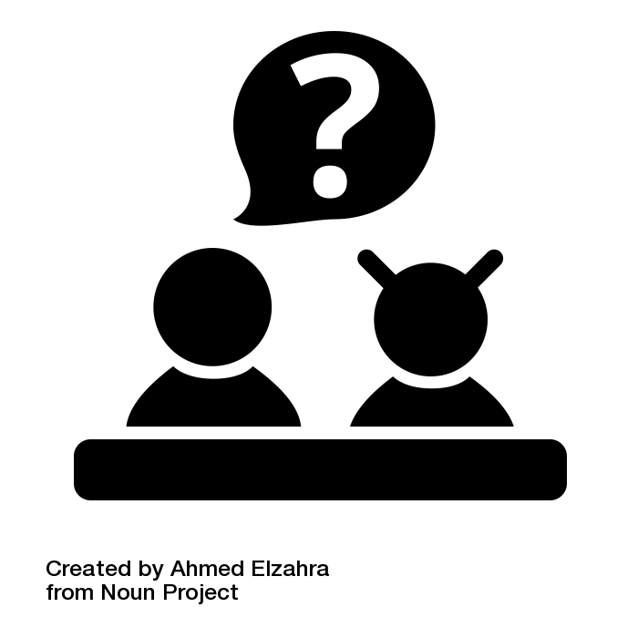 Radius - Slingshot
Mark Bodnar
mbodnar@sfu.ca